Lecture 9: Z Specification LanguageChapter 8: Z Formal Specification
Formal Methods in SE
Delivered by: Waqas Swati
Lecturer, Deptt. of CS.IQRA National University, Peshawar
Copied from: Dr. Saif U. R. Malik
Assistant Professor, Deptt. of CS, CUI
Introduction to Z
Z (pronounced “Zed”) is a formal specification language.
Named after famous mathematicians Zermelo–Fraenkel.
Based on set theory and first-order predicate logic.
Initially developed by Jean-Raymond Abrial at Oxford University (1974).
A reference manual was drafted by J. Michael Spivey,2nd Edition (1992).
[Speaker Notes: What about the math… set theory and first-order predicate logic… what are those….]
Schemas
In Z, schemas are used to describe both static and dynamic aspects 
Static Aspects – State Space, Invariants 
Dynamic Aspects – Operations, State Changes
State Space Schemas typically have the same name as the underlying system itself.
Operation Schemas have names that reflect the actions being specified, but also reference the state space.
J. Michael Spivey ‘92,  The Z-Notation: A Reference Manual
[Speaker Notes: State Space – the set of states the system can occupy
              Invariants – properties that are maintained as the system moves from state to state

Operations – represent the triggers for state changes… i.e., specify a relationship between input and output variables for a pair of states, one representing the state before the operation and the other one after.]
Example: A Simple Counter
Counter State Space Schema



       Increment Operation Schema for Counter
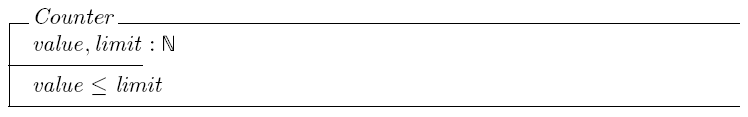 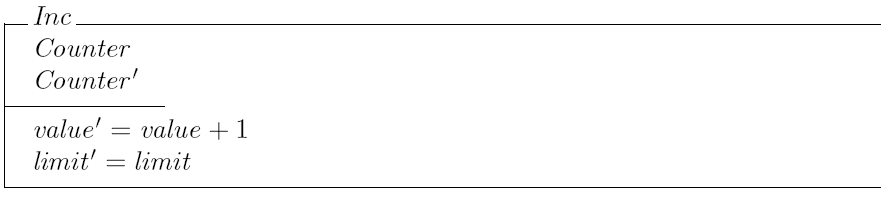 [Speaker Notes: Counter declares two variables of natural numbers for value and limit and has an invariant that value is less than equals limit.

An increment operation of the Counter ADT is defined by declaring dashed and undashed references to its name. Undashed refers to the state of the Counter before the operation, and dashed refers to the state after the operation completes. In the example the operation increments the value of the counter by one.]
General Schema Syntax
[Speaker Notes: Transitions – described in terms of current state of a variable (e.g., x), and the next state of the variable (denoted ).]
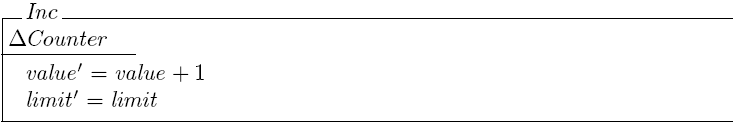 [Speaker Notes: Implicitly we have access to the four variables value, value’, limit, and limit’]
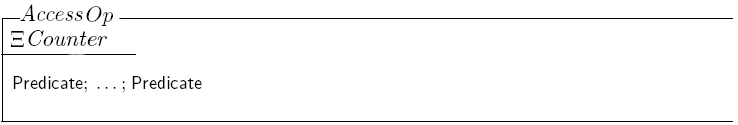 [Speaker Notes: In programming, accessor methods]
State Initialization
The set of initial states of a data type is specified by another schema with the same signature as the state space schema
       Initial State for Counter




For a specification to describe a genuine abstraction of a system, there must be at least one initial state.
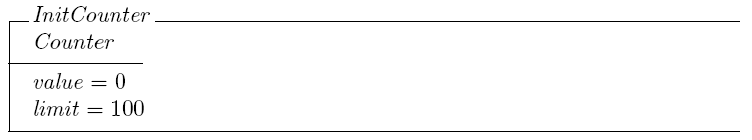 [Speaker Notes: Note that in Z there is no way to describe control flow and so we don’t read schemas sequentially (i.e., init need not be the first schema)]
Inputs & Outputs
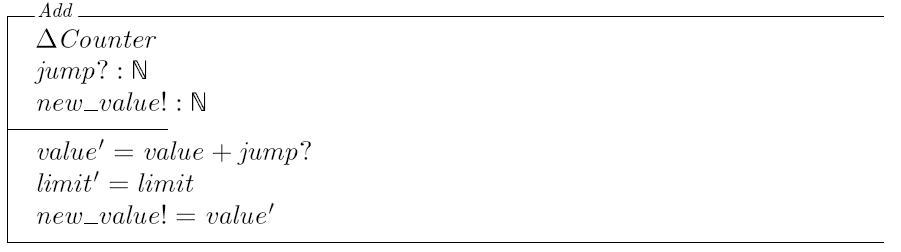 [Speaker Notes: Similar problem with the Inc operation, if value + 1 > limit]
Implicit Preconditions
Implicit Preconditions (cont’d)
Types
Z Example: A Birthday Book
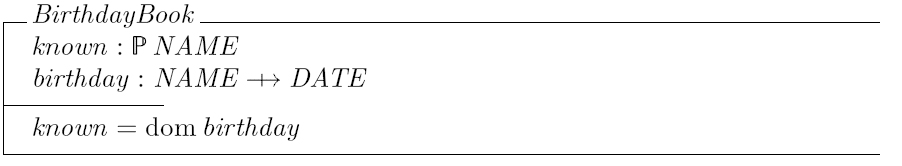 [Speaker Notes: Can you prove this formally?

(𝑝 ∧¬𝑞)  →𝑟
≡¬(𝑝 ∧¬𝑞)∨𝑟  [from logic rule p→𝑞≡¬𝑝∨𝑞]  

But we know from the statements in the story that 𝑟 is False, which gives
¬(𝑝 ∧¬𝑞)∨𝐹𝑎𝑙𝑠𝑒      [substitution]
¬(𝑝 ∧¬𝑞)                 [reduction]
≡¬𝑝∨𝑞                   [laws of logical negation]

But we know from the statements in the story that 𝑝 is true, which gives
¬𝑇𝑟𝑢𝑒∨𝑞    [substitution]
F𝑎𝑙𝑠𝑒 ∨𝑞    
≡𝑞              [reduction]]
States
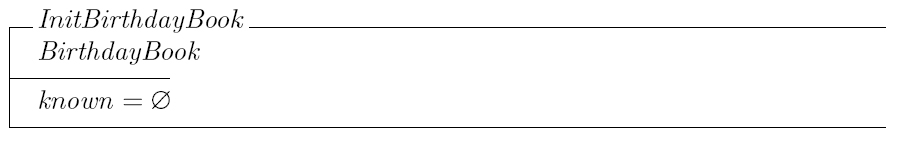 What do the states of  this system look like?
[Speaker Notes: Can you prove this formally?

(𝑝 ∧¬𝑞)  →𝑟
≡¬(𝑝 ∧¬𝑞)∨𝑟  [from logic rule p→𝑞≡¬𝑝∨𝑞]  

But we know from the statements in the story that 𝑟 is False, which gives
¬(𝑝 ∧¬𝑞)∨𝐹𝑎𝑙𝑠𝑒      [substitution]
¬(𝑝 ∧¬𝑞)                 [reduction]
≡¬𝑝∨𝑞                   [laws of logical negation]

But we know from the statements in the story that 𝑝 is true, which gives
¬𝑇𝑟𝑢𝑒∨𝑞    [substitution]
F𝑎𝑙𝑠𝑒 ∨𝑞    
≡𝑞              [reduction]]
Operations
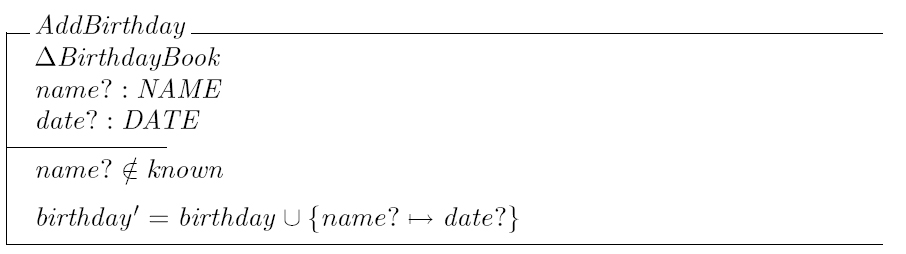 [Speaker Notes: Can you prove this formally?

(𝑝 ∧¬𝑞)  →𝑟
≡¬(𝑝 ∧¬𝑞)∨𝑟  [from logic rule p→𝑞≡¬𝑝∨𝑞]  

But we know from the statements in the story that 𝑟 is False, which gives
¬(𝑝 ∧¬𝑞)∨𝐹𝑎𝑙𝑠𝑒      [substitution]
¬(𝑝 ∧¬𝑞)                 [reduction]
≡¬𝑝∨𝑞                   [laws of logical negation]

But we know from the statements in the story that 𝑝 is true, which gives
¬𝑇𝑟𝑢𝑒∨𝑞    [substitution]
F𝑎𝑙𝑠𝑒 ∨𝑞    
≡𝑞              [reduction]]
Operations (cont’d)
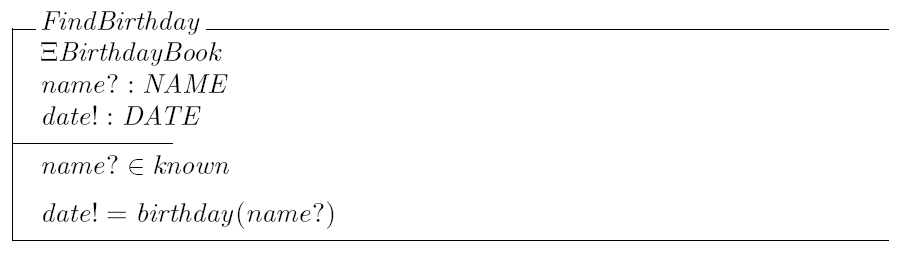 [Speaker Notes: Can you prove this formally?

(𝑝 ∧¬𝑞)  →𝑟
≡¬(𝑝 ∧¬𝑞)∨𝑟  [from logic rule p→𝑞≡¬𝑝∨𝑞]  

But we know from the statements in the story that 𝑟 is False, which gives
¬(𝑝 ∧¬𝑞)∨𝐹𝑎𝑙𝑠𝑒      [substitution]
¬(𝑝 ∧¬𝑞)                 [reduction]
≡¬𝑝∨𝑞                   [laws of logical negation]

But we know from the statements in the story that 𝑝 is true, which gives
¬𝑇𝑟𝑢𝑒∨𝑞    [substitution]
F𝑎𝑙𝑠𝑒 ∨𝑞    
≡𝑞              [reduction]]
Operations (cont’d)
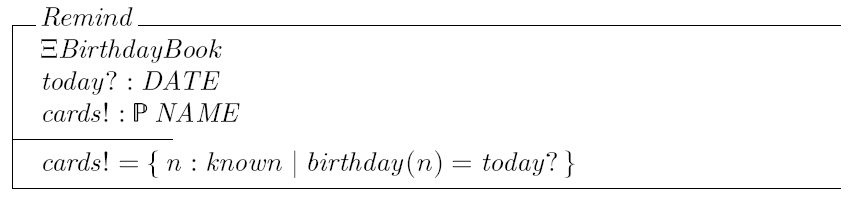 [Speaker Notes: Can you prove this formally?

(𝑝 ∧¬𝑞)  →𝑟
≡¬(𝑝 ∧¬𝑞)∨𝑟  [from logic rule p→𝑞≡¬𝑝∨𝑞]  

But we know from the statements in the story that 𝑟 is False, which gives
¬(𝑝 ∧¬𝑞)∨𝐹𝑎𝑙𝑠𝑒      [substitution]
¬(𝑝 ∧¬𝑞)                 [reduction]
≡¬𝑝∨𝑞                   [laws of logical negation]

But we know from the statements in the story that 𝑝 is true, which gives
¬𝑇𝑟𝑢𝑒∨𝑞    [substitution]
F𝑎𝑙𝑠𝑒 ∨𝑞    
≡𝑞              [reduction]]
Considering All Scenarios
[Speaker Notes: Can you prove this formally?

(𝑝 ∧¬𝑞)  →𝑟
≡¬(𝑝 ∧¬𝑞)∨𝑟  [from logic rule p→𝑞≡¬𝑝∨𝑞]  

But we know from the statements in the story that 𝑟 is False, which gives
¬(𝑝 ∧¬𝑞)∨𝐹𝑎𝑙𝑠𝑒      [substitution]
¬(𝑝 ∧¬𝑞)                 [reduction]
≡¬𝑝∨𝑞                   [laws of logical negation]

But we know from the statements in the story that 𝑝 is true, which gives
¬𝑇𝑟𝑢𝑒∨𝑞    [substitution]
F𝑎𝑙𝑠𝑒 ∨𝑞    
≡𝑞              [reduction]]
Combining Schemas
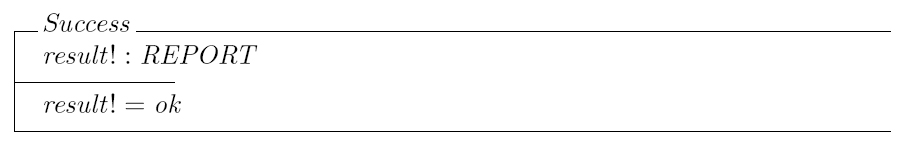 [Speaker Notes: Can you prove this formally?

(𝑝 ∧¬𝑞)  →𝑟
≡¬(𝑝 ∧¬𝑞)∨𝑟  [from logic rule p→𝑞≡¬𝑝∨𝑞]  

But we know from the statements in the story that 𝑟 is False, which gives
¬(𝑝 ∧¬𝑞)∨𝐹𝑎𝑙𝑠𝑒      [substitution]
¬(𝑝 ∧¬𝑞)                 [reduction]
≡¬𝑝∨𝑞                   [laws of logical negation]

But we know from the statements in the story that 𝑝 is true, which gives
¬𝑇𝑟𝑢𝑒∨𝑞    [substitution]
F𝑎𝑙𝑠𝑒 ∨𝑞    
≡𝑞              [reduction]]
Handling Error Cases
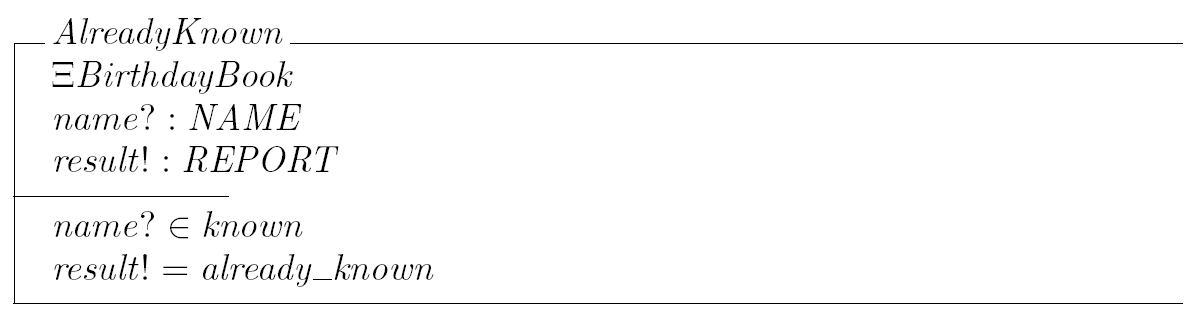 [Speaker Notes: Can you prove this formally?

(𝑝 ∧¬𝑞)  →𝑟
≡¬(𝑝 ∧¬𝑞)∨𝑟  [from logic rule p→𝑞≡¬𝑝∨𝑞]  

But we know from the statements in the story that 𝑟 is False, which gives
¬(𝑝 ∧¬𝑞)∨𝐹𝑎𝑙𝑠𝑒      [substitution]
¬(𝑝 ∧¬𝑞)                 [reduction]
≡¬𝑝∨𝑞                   [laws of logical negation]

But we know from the statements in the story that 𝑝 is true, which gives
¬𝑇𝑟𝑢𝑒∨𝑞    [substitution]
F𝑎𝑙𝑠𝑒 ∨𝑞    
≡𝑞              [reduction]]
Handling Error Cases (cont’d)
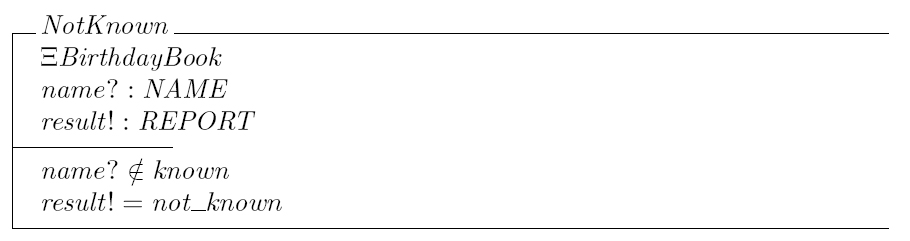 [Speaker Notes: Can you prove this formally?

(𝑝 ∧¬𝑞)  →𝑟
≡¬(𝑝 ∧¬𝑞)∨𝑟  [from logic rule p→𝑞≡¬𝑝∨𝑞]  

But we know from the statements in the story that 𝑟 is False, which gives
¬(𝑝 ∧¬𝑞)∨𝐹𝑎𝑙𝑠𝑒      [substitution]
¬(𝑝 ∧¬𝑞)                 [reduction]
≡¬𝑝∨𝑞                   [laws of logical negation]

But we know from the statements in the story that 𝑝 is true, which gives
¬𝑇𝑟𝑢𝑒∨𝑞    [substitution]
F𝑎𝑙𝑠𝑒 ∨𝑞    
≡𝑞              [reduction]]
Installation:

Eclipse with CZT Plugin (Built-in)
Step 1: https://www.youtube.com/watch?v=ZELl5iD9QIg
Step 2: https://www.youtube.com/watch?v=pVcvYhDSzJg

Z Word Tool
Step 1: https://www.youtube.com/watch?v=bUD4nwHqVDI&list=PL7NlHLkGa2Yw_cSmpDC53-hWdq1lQoTmp
Step2 : https://www.youtube.com/watch?v=CZ2ZvX02h_E&list=PL7NlHLkGa2Yw_cSmpDC53-hWdq1lQoTmp&index=3
Other Online Resources to consult
Examples 
Z Notation Exampleshttp://staff.washington.edu/jon/z/z-examples.html

Reference Material
Z Glossaryhttp://staff.washington.edu/jon/z/glossary.html
Z Mathematical Tool Kithttp://staff.washington.edu/jon/z/toolkit.html
[Speaker Notes: Can you prove this formally?

(𝑝 ∧¬𝑞)  →𝑟
≡¬(𝑝 ∧¬𝑞)∨𝑟  [from logic rule p→𝑞≡¬𝑝∨𝑞]  

But we know from the statements in the story that 𝑟 is False, which gives
¬(𝑝 ∧¬𝑞)∨𝐹𝑎𝑙𝑠𝑒      [substitution]
¬(𝑝 ∧¬𝑞)                 [reduction]
≡¬𝑝∨𝑞                   [laws of logical negation]

But we know from the statements in the story that 𝑝 is true, which gives
¬𝑇𝑟𝑢𝑒∨𝑞    [substitution]
F𝑎𝑙𝑠𝑒 ∨𝑞    
≡𝑞              [reduction]]
Home Work (Assignment 2)
Requirements: 
Develop a Z specification for a library system in which members can register to become a member, borrow (checkout) available books and return (check-in) previously borrowed books. 

Grading: 
(1) Provide a brief and clear description of the functionalities to be specified and assumptions / restrictions made, 
(2) Correct use of Z symbols / notations, 
(3) Correct specification (completeness, consistency, preciseness etc.), 
(4) Proper description and clear explanation.
For Assignment 2 you must use the Eclipse CZT plugin / Z Word Tool to create an electronic version of your specification.